H
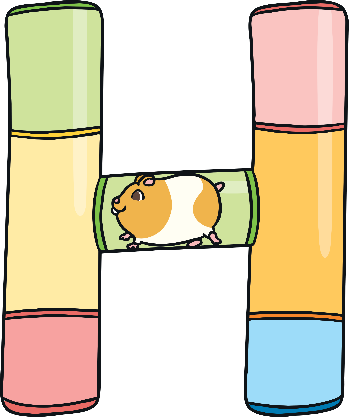 The Letter H Looks like This…
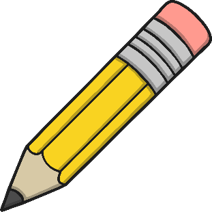 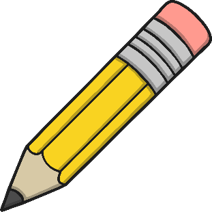 H
h
Can you draw it with your finger?
The Letter H Sounds like This…
H, H, H
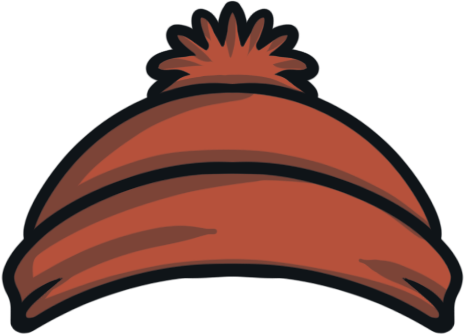 [Speaker Notes: Say the sound /h/ and have children repeat it back multiple times.]
It Can Also Look like This…
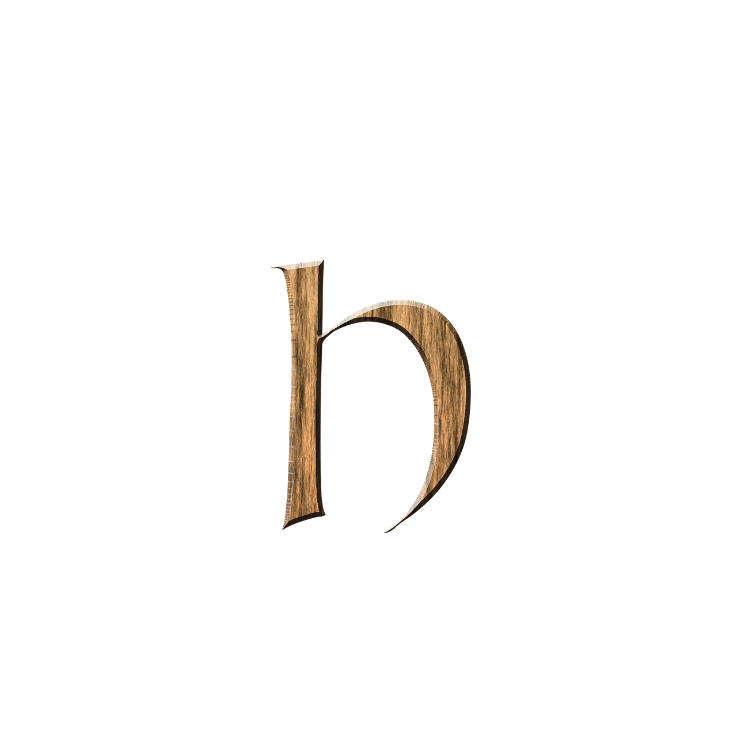 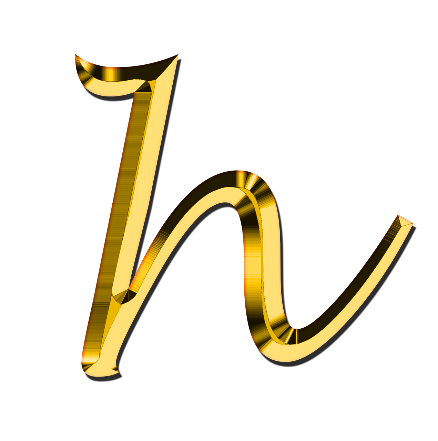 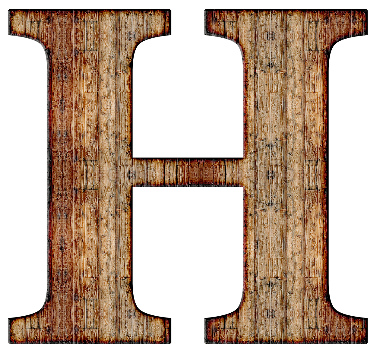 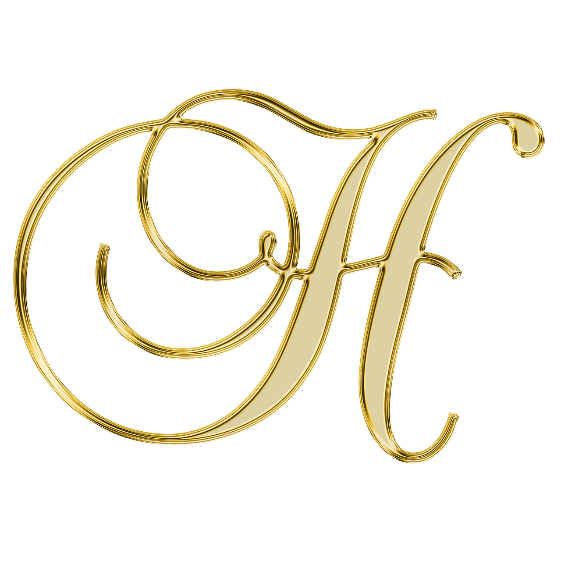 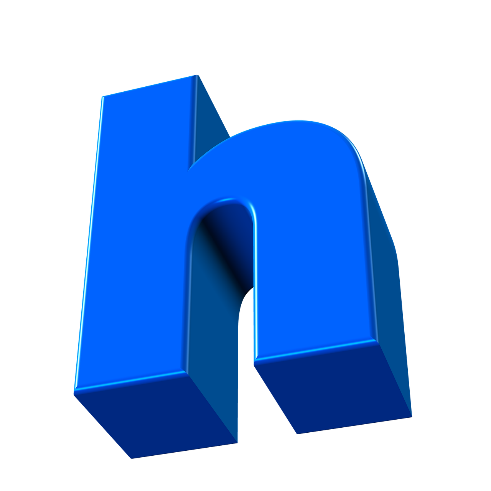 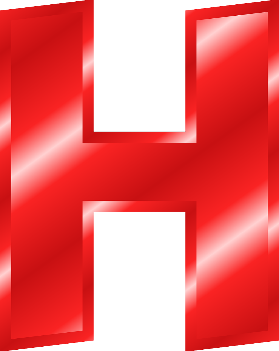 Some Things That Start with H Are…
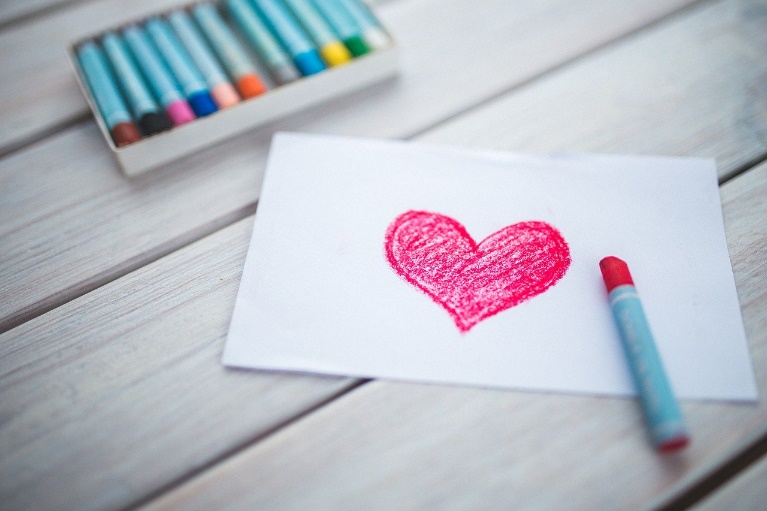 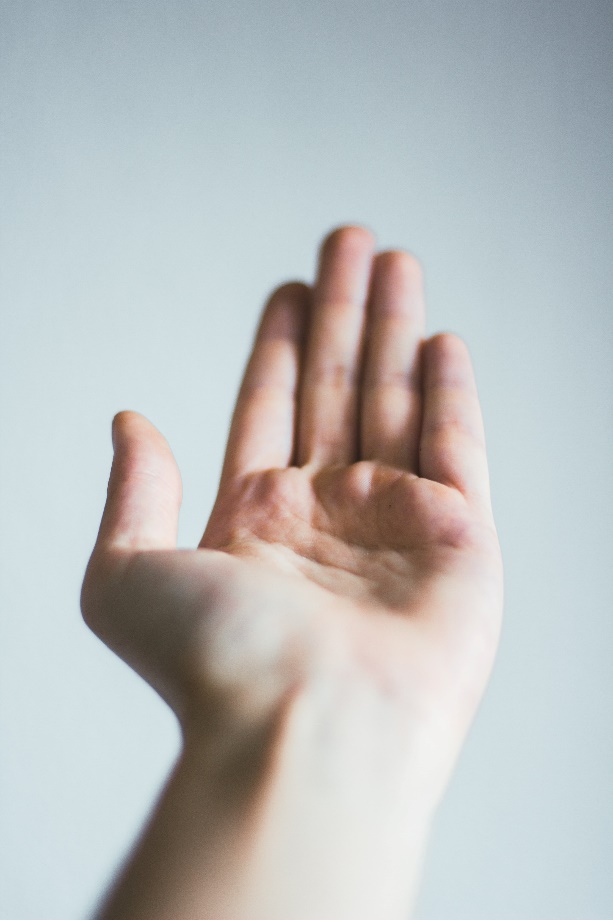 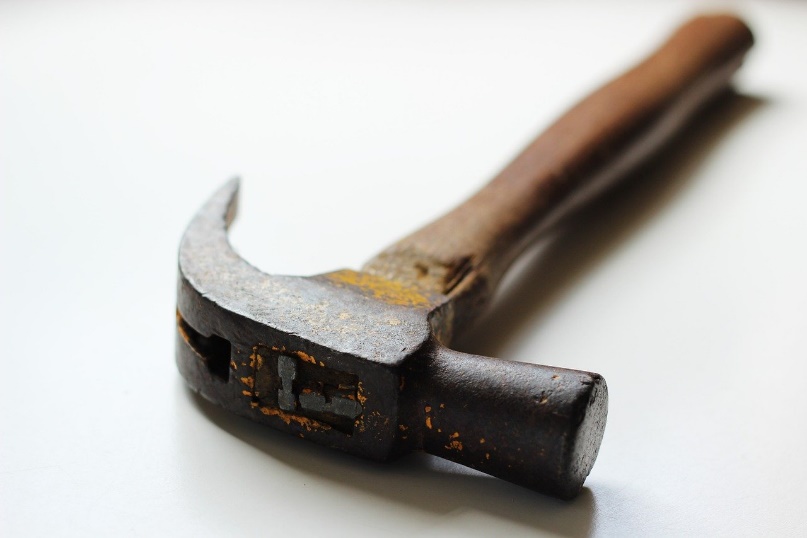 [Speaker Notes: Heart, hand, hammer]
Some Things That Start with H Are…
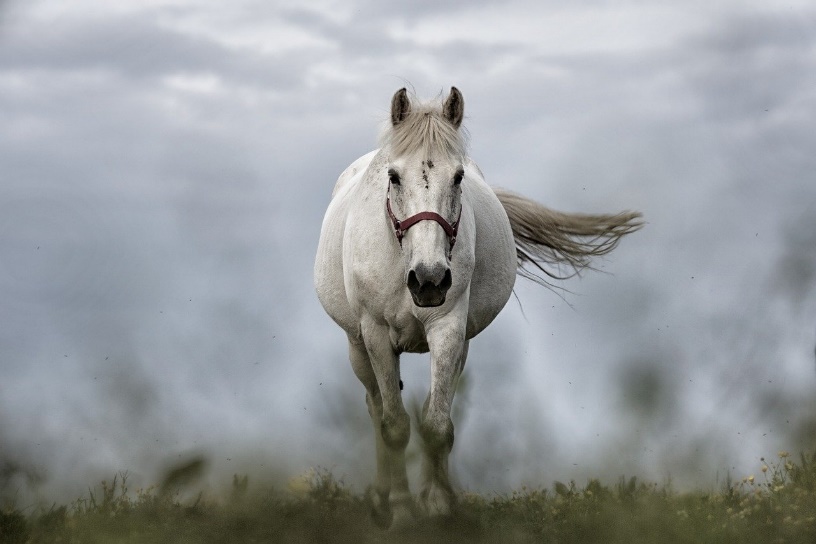 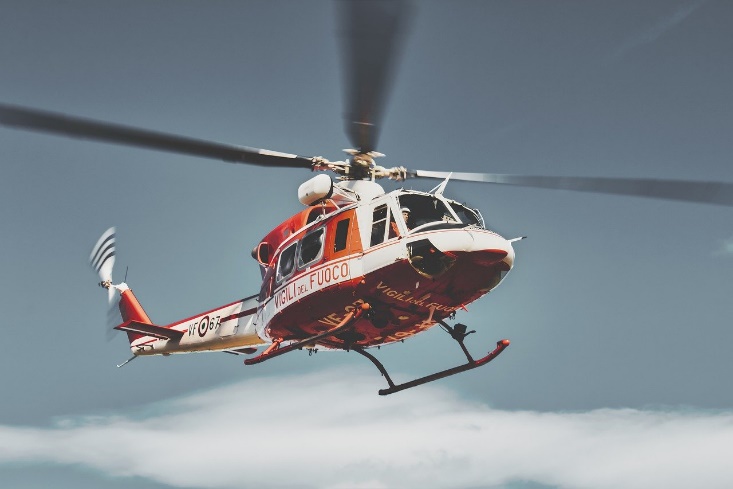 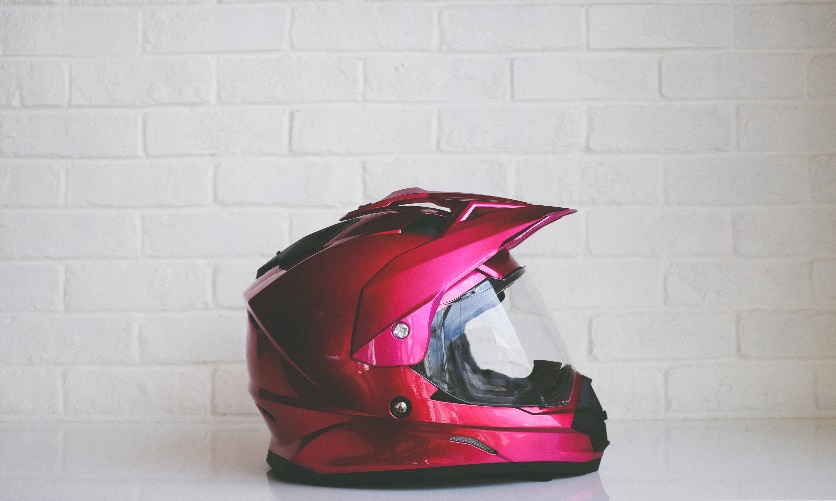 [Speaker Notes: Horse, helicopter, helmet]
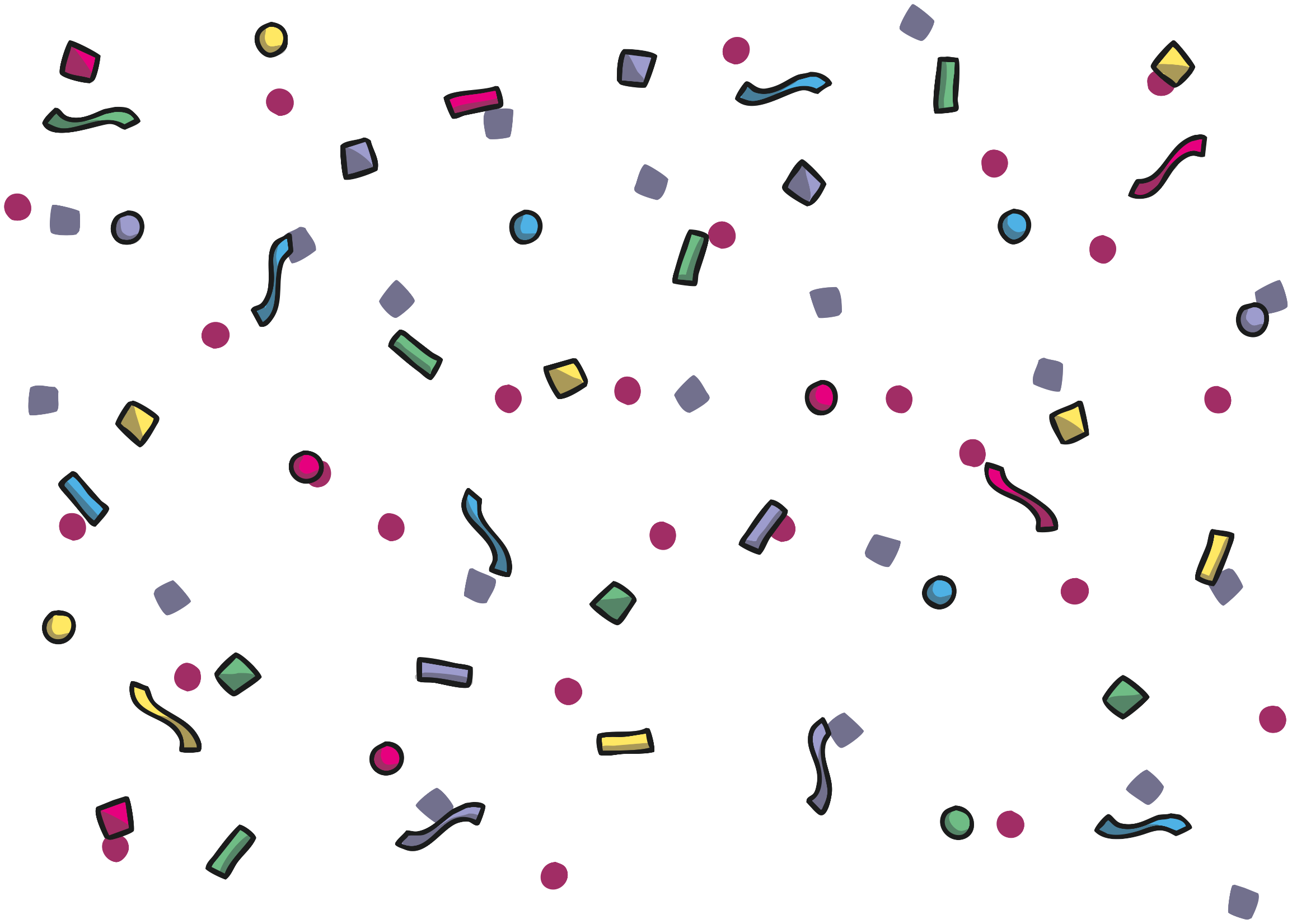 Which of These Start with H?
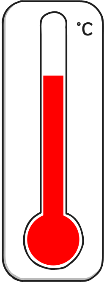 TRY AGAIN!
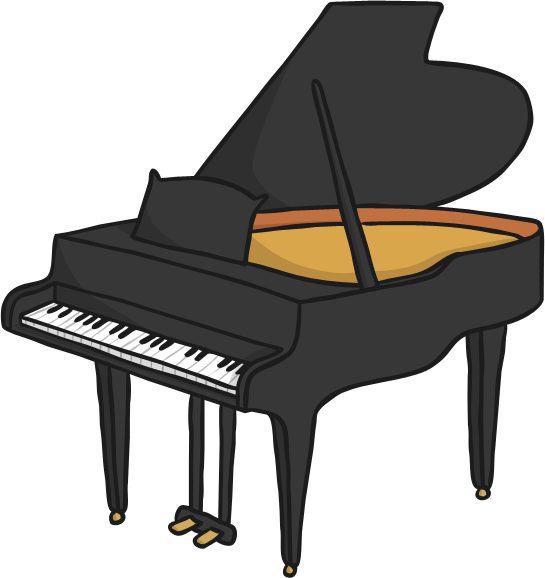 YES!
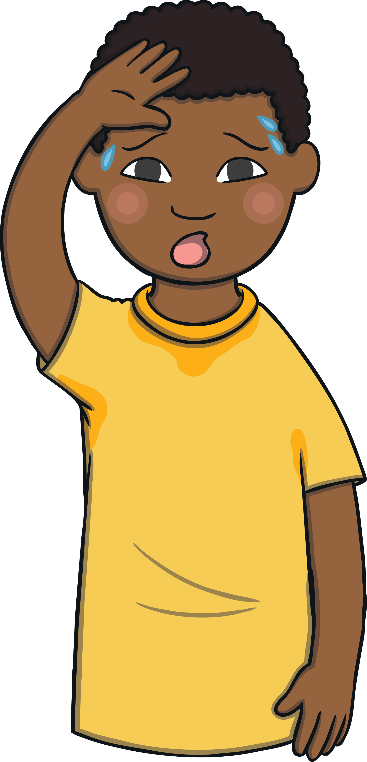 [Speaker Notes: Pause briefly after the initial sound of each word to assist students to identify the sounds.

Piano, hot]
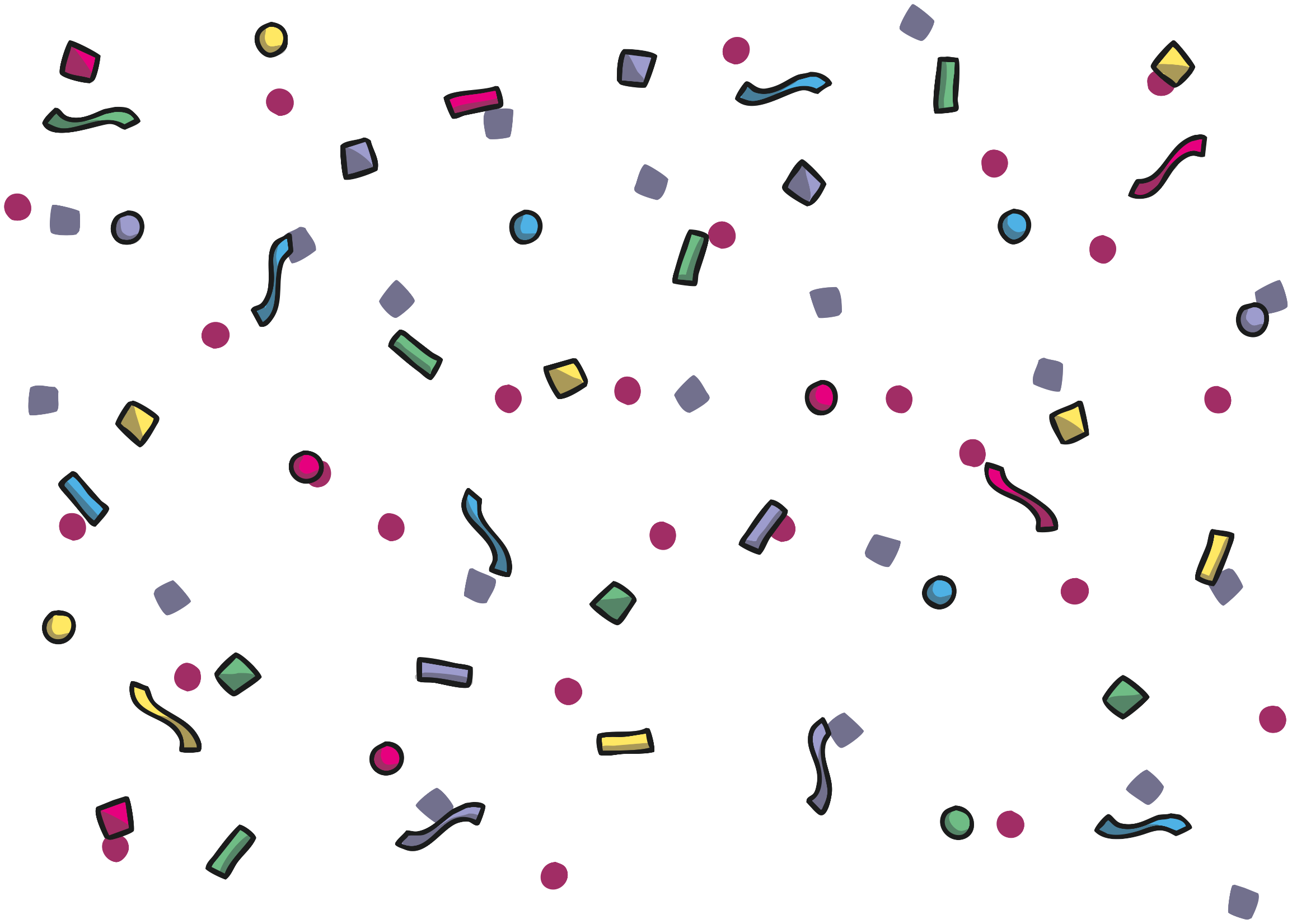 Which of These Start with H?
TRY AGAIN!
YES!
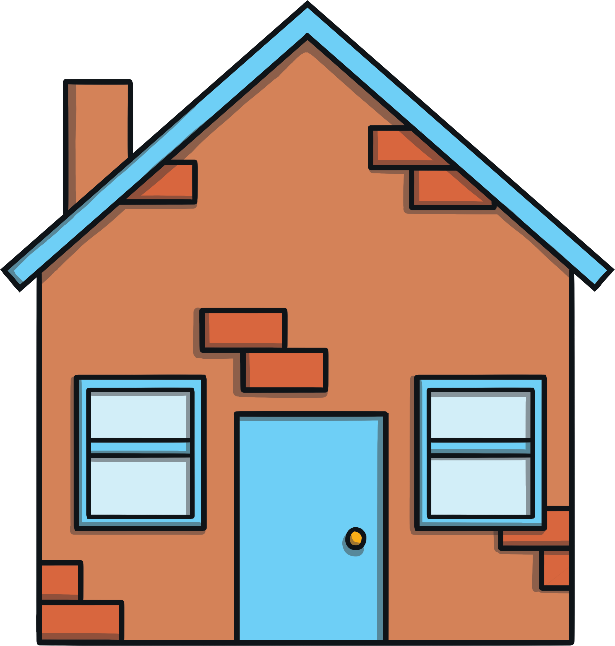 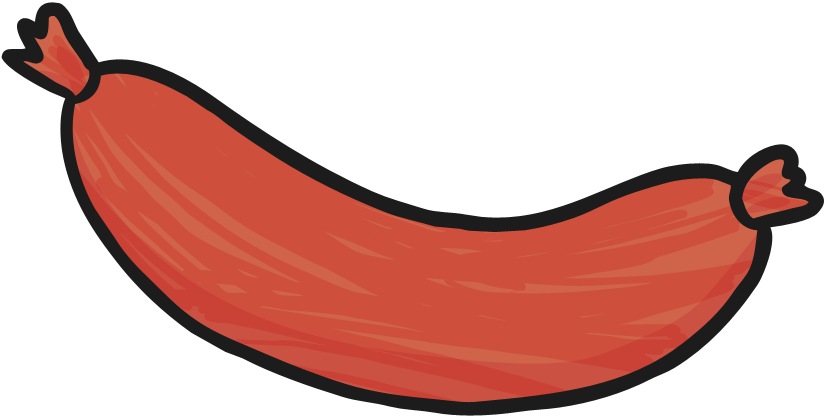 [Speaker Notes: House, sausage]
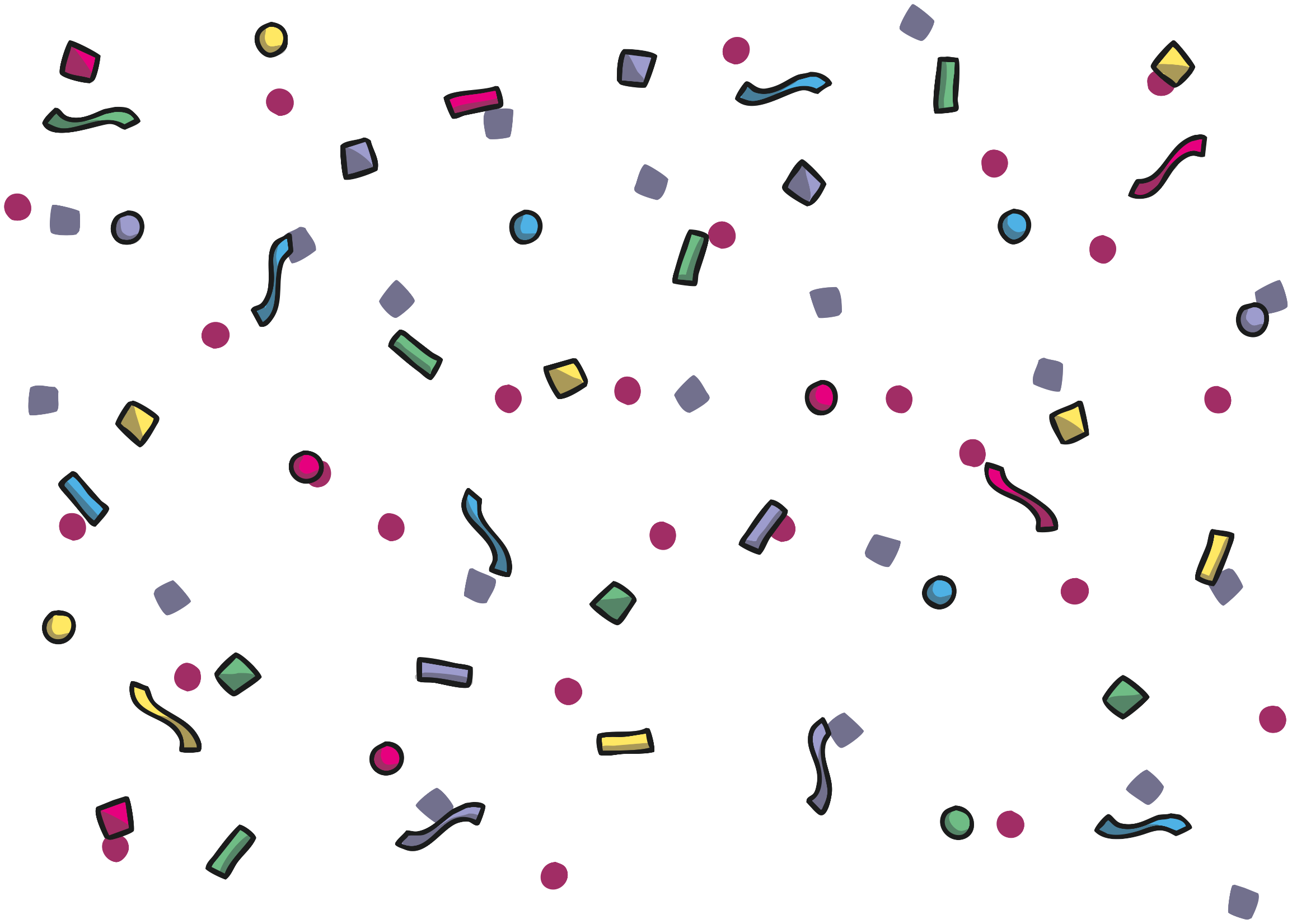 Which of These Start with H?
TRY AGAIN!
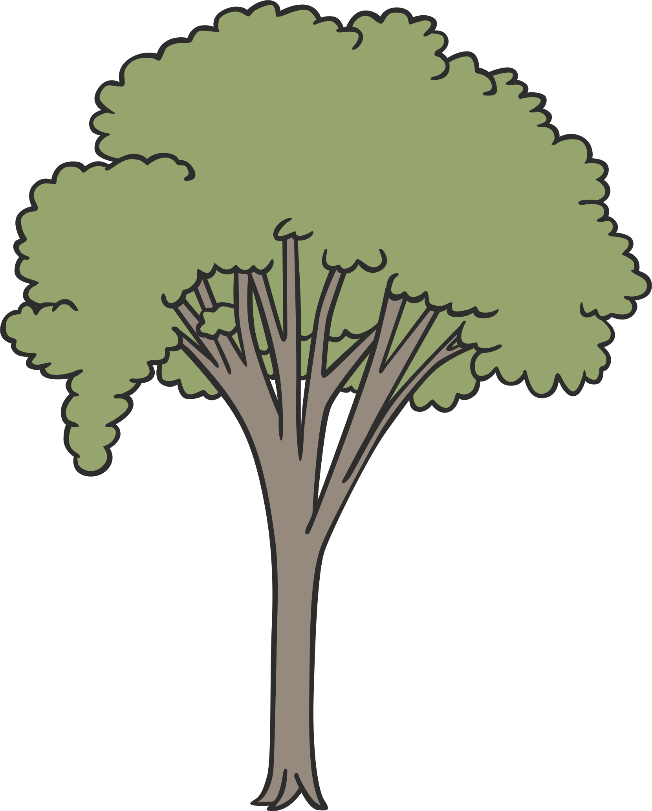 YES!
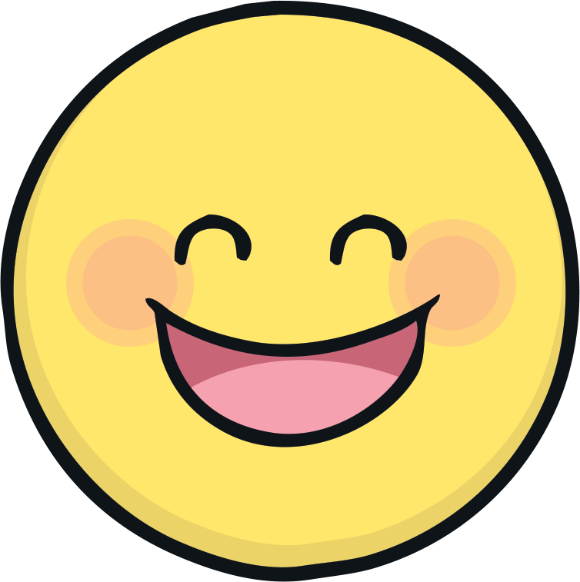 [Speaker Notes: Happy, tree]
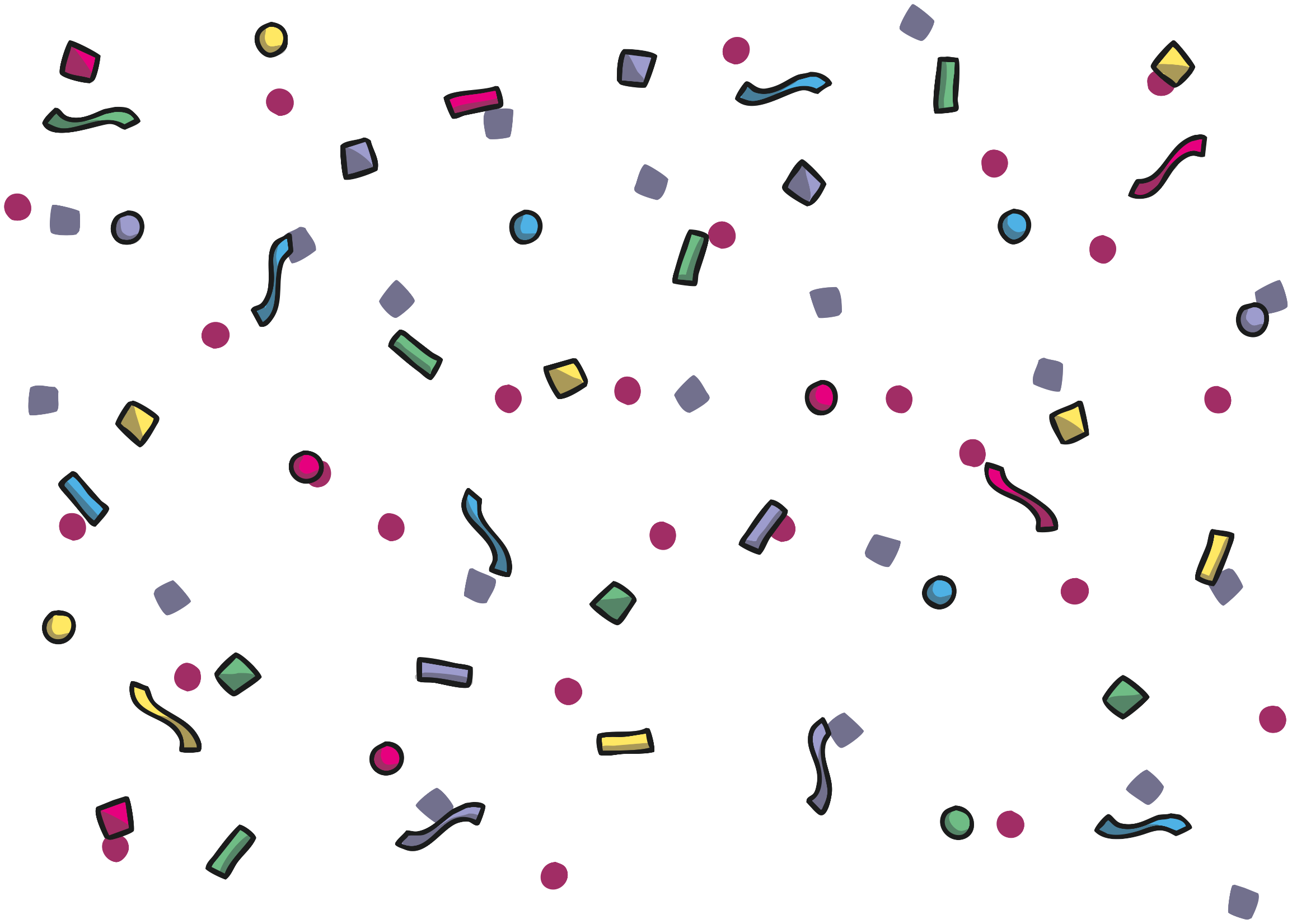 Which of These Start with H?
TRY AGAIN!
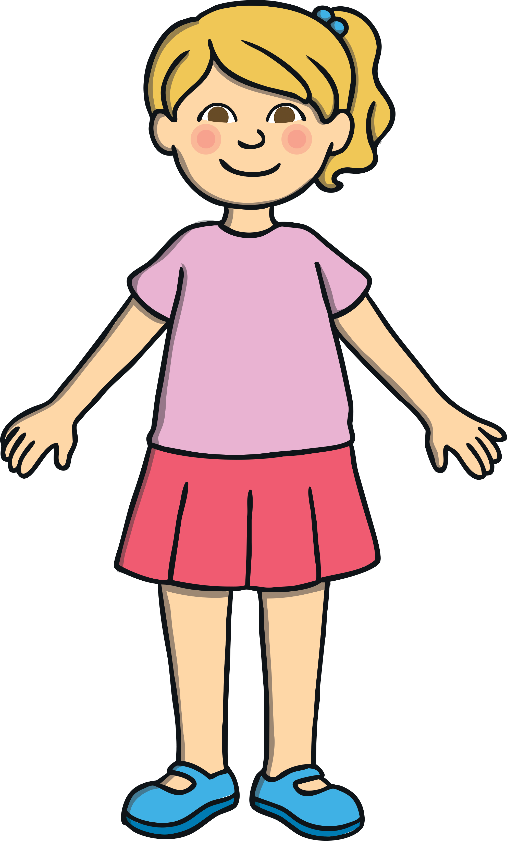 YES!
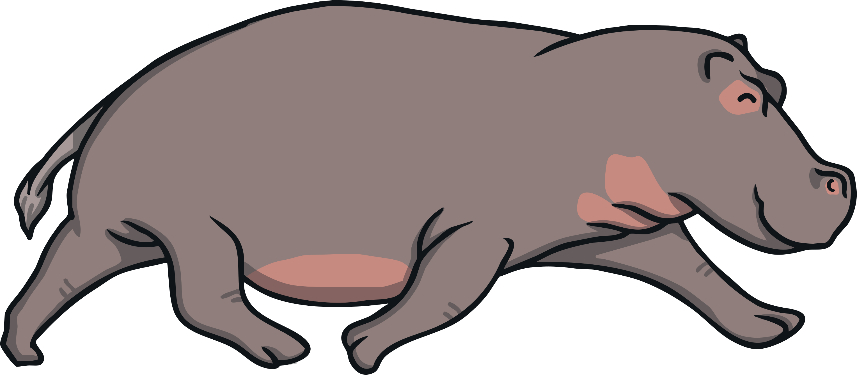 [Speaker Notes: Hippo, girl]